Construction Inspection Jeopardy
Also known as contractor failures
Roadway Pumping
Son of a Ditch
Twisted Guardrail
Bridge to Nowhere
$100
$100
$100
$100
$200
$200
$200
$200
$300
$300
$300
$300
$400
$400
$400
$400
$500
$500
$500
$500
The contractor shall remove all these from the slopes and fill areas
Answer
Rocks greater than 4 inches 
208.03.02 Preparation of Existing Roadway. Before proceeding with other construction operations, grade and shape the roadway to 0.1 foot below the grades, lines, and cross-section required for the completed roadway. Remove any organic material, such as roots, and any rocks larger than 4 inches from the material to be stabilized.
The contractor shall clean up all “”
Answer
Construction Debris
Asphalt
Concrete
Trash
Traffic Control Devices
Etc…
The contractor shall get a small dozer to “________” the slopes where fill material has “_____”
Answer
Re-dress and re-seed washed areas in the slopes
The contractor shall add material to the shoulder to ….
Answer
What is to create the shoulder slope as per the cross sections?
The contractor shall apply as directed by 212.03.03 D)
Answer
Maintenance Fertilizer
The contractor shall grout all “”
Answer
Lift holes and pipe connection points in all drainage structures
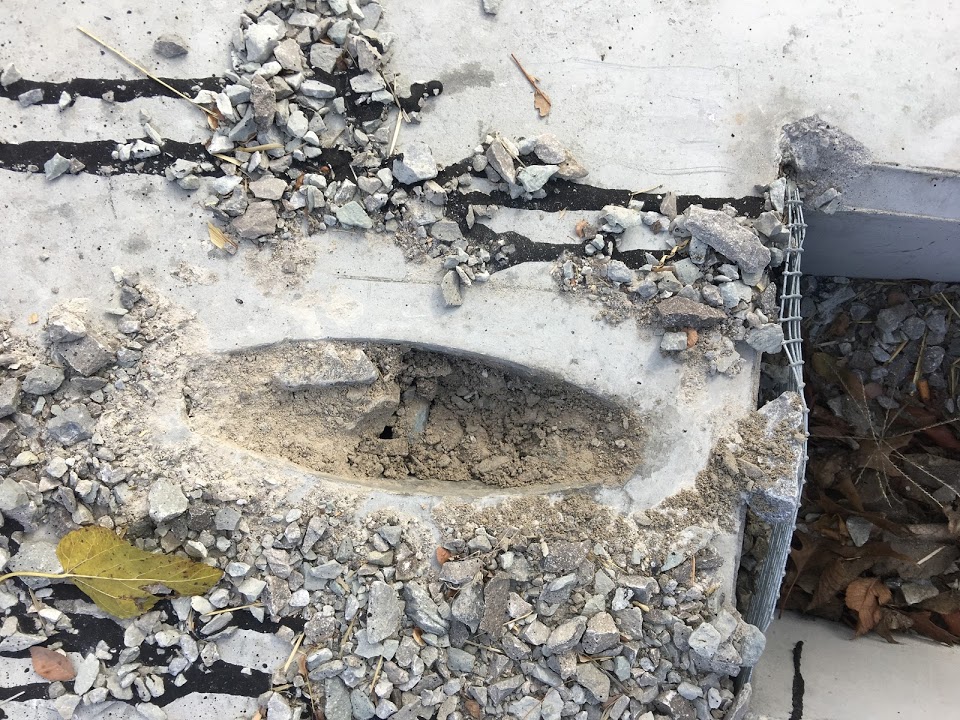 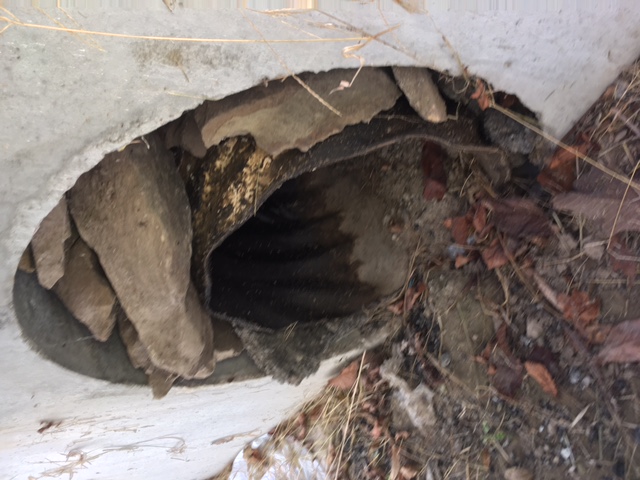 The contractor shall chain all “___” to drainage structure to prevent theft.
Answer
Grates
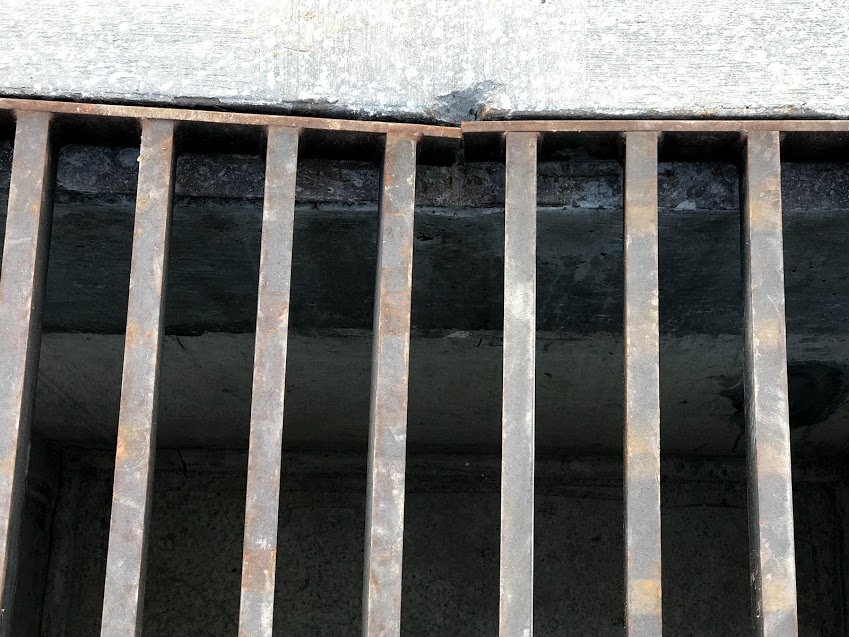 The contractor shall install “_____” in all ditches as per 212.03.03 E)
Answer
Paved, rock lined or erosion control blanket
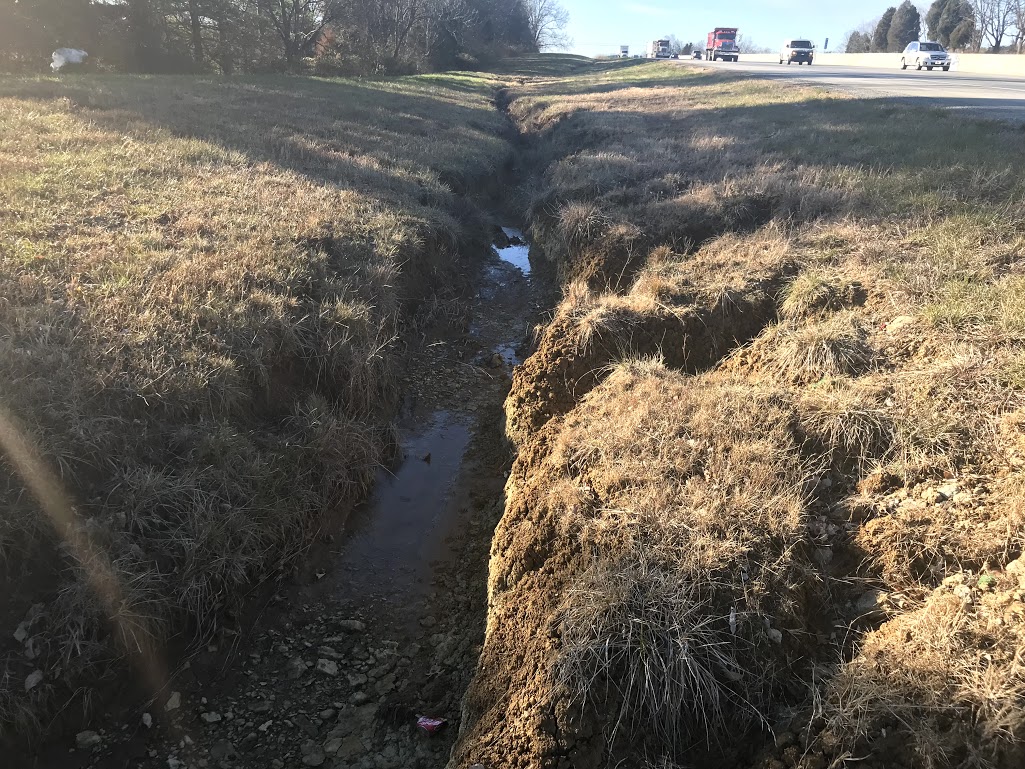 The contractor shall correct all channel lining that is “____”
Answer
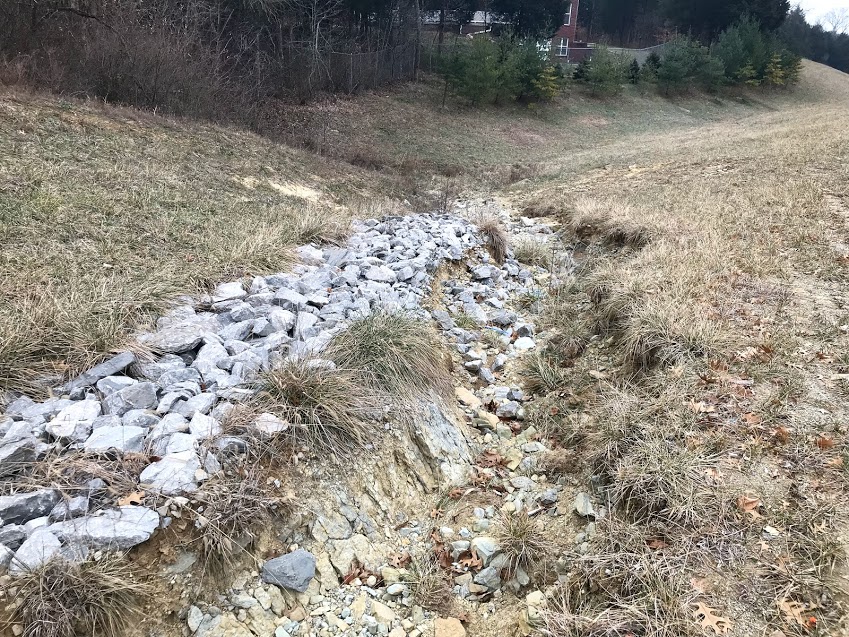 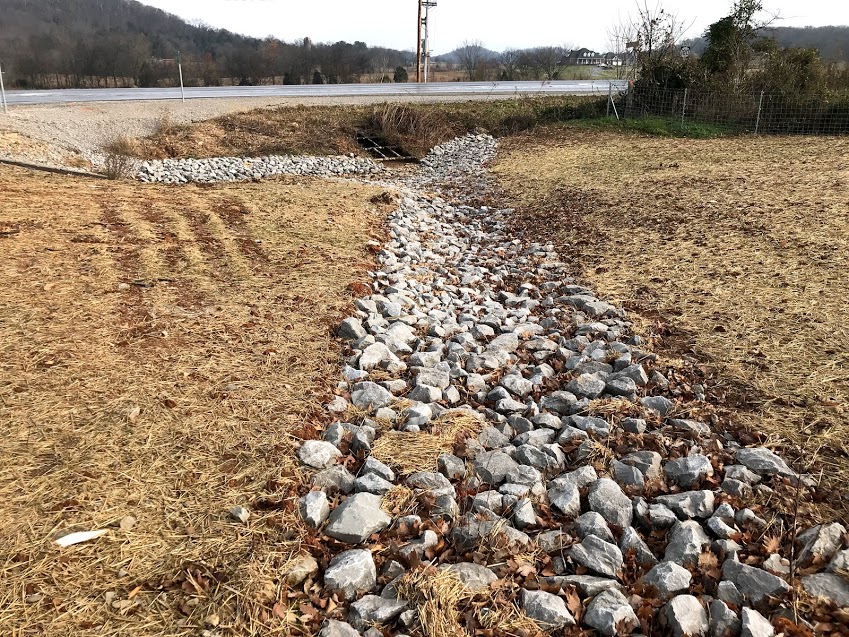 Channel Lining that is higher than the surrounding slopes
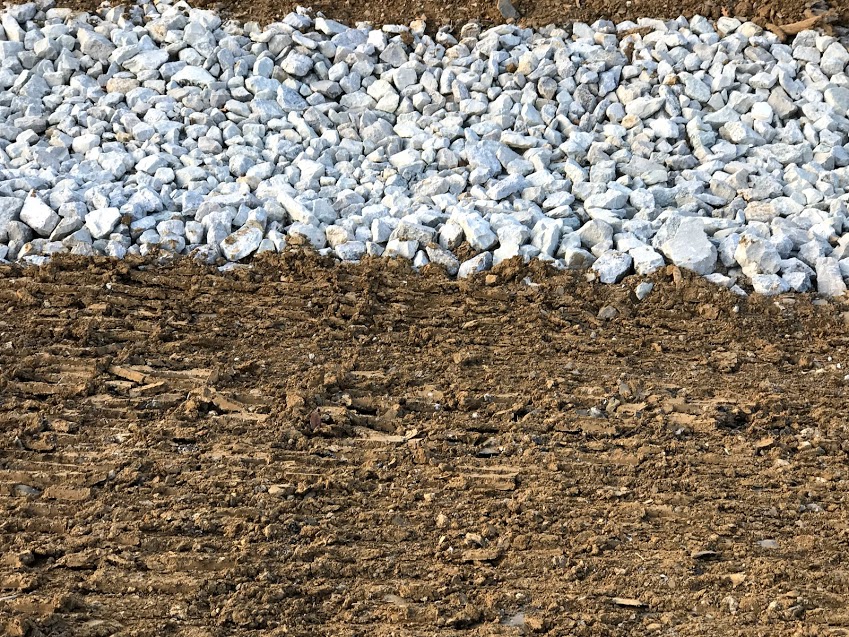 During the final inspection ponding water was found in several ditches.
Answer
What is grade the ditch to drain?
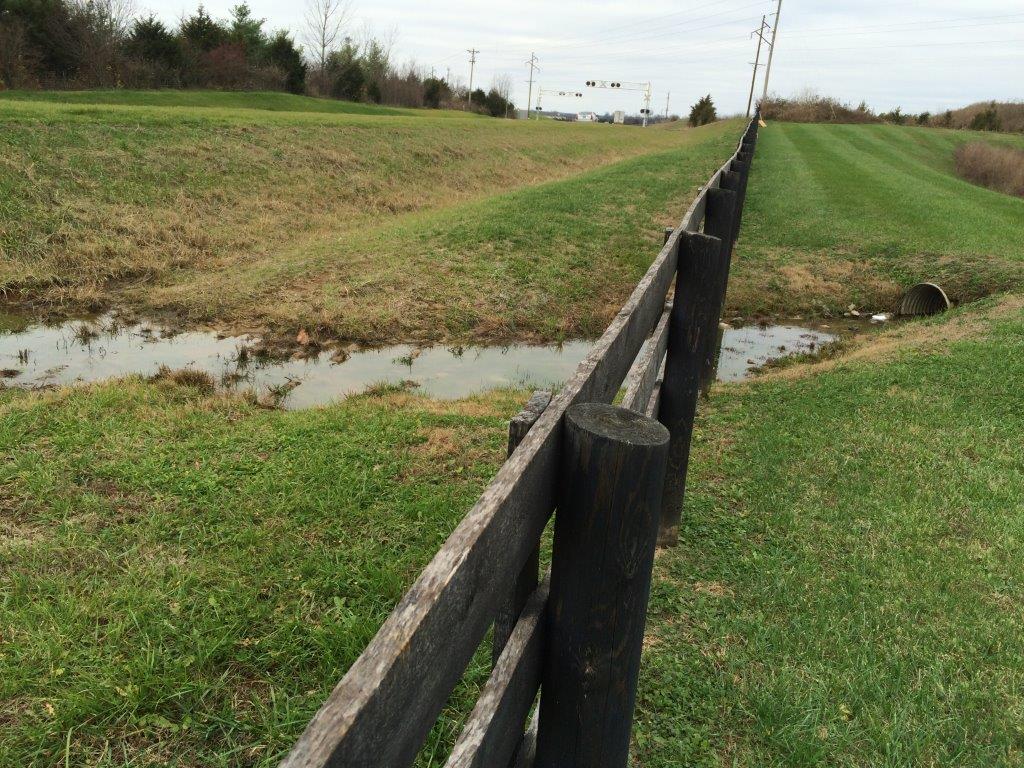 The contractor shall install this 6” below ground line?
Answer
Masonry Coating
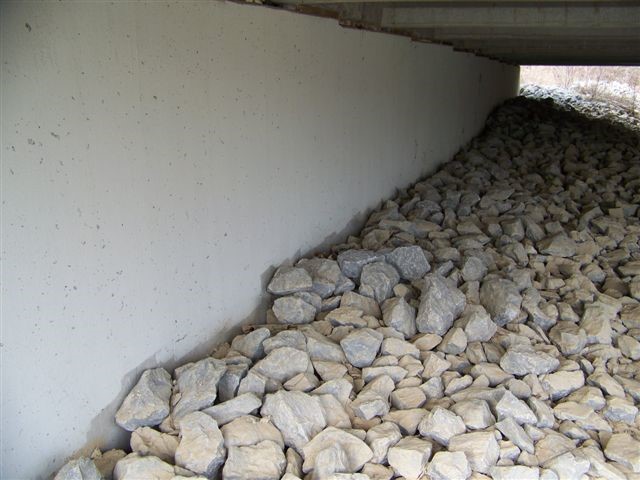 The contractor shall grind/patch all concrete surfaces as per 601.03.18 A)
Answer
What is Ordinary Surface Finish
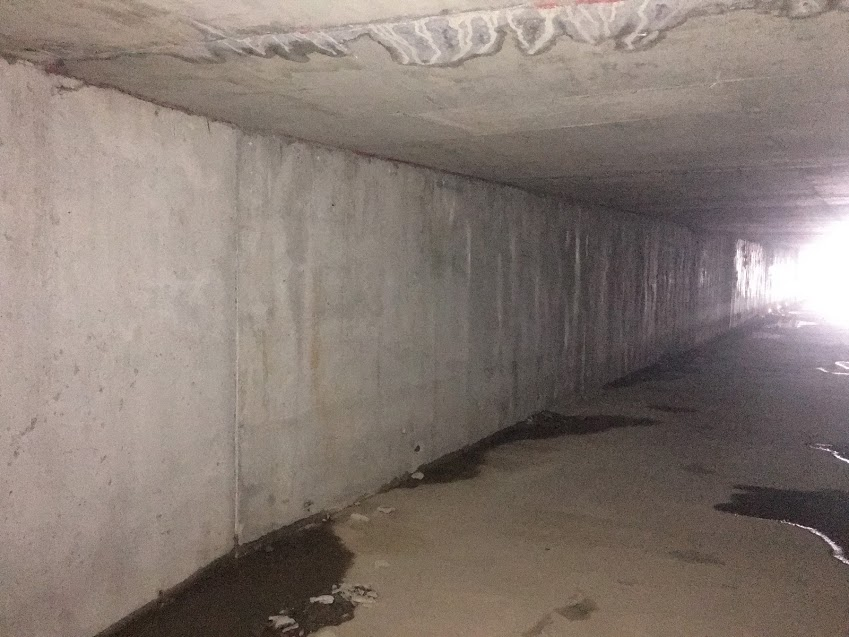 The contractor shall remove all “______”
Answer
What is form material and scrap pieces of reinforcing steel
The contractor shall propose a corrective method to seal all “______”.
Answer
What are cracks
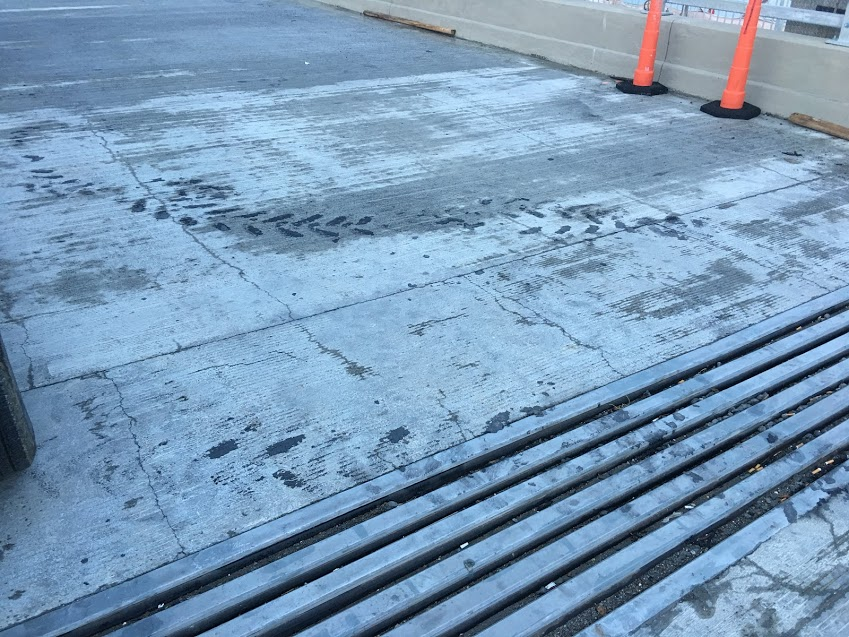 The contractor shall install “_____” between the curb and barrier wall of bridge as per 601.03.16.
Answer
What is expansion material
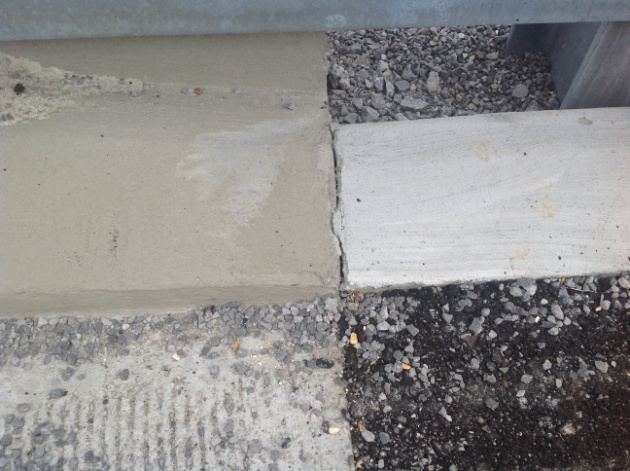 The contractor shall tighten “_____” as per the manufacturer installation instructions
Answer
Cable Assembly
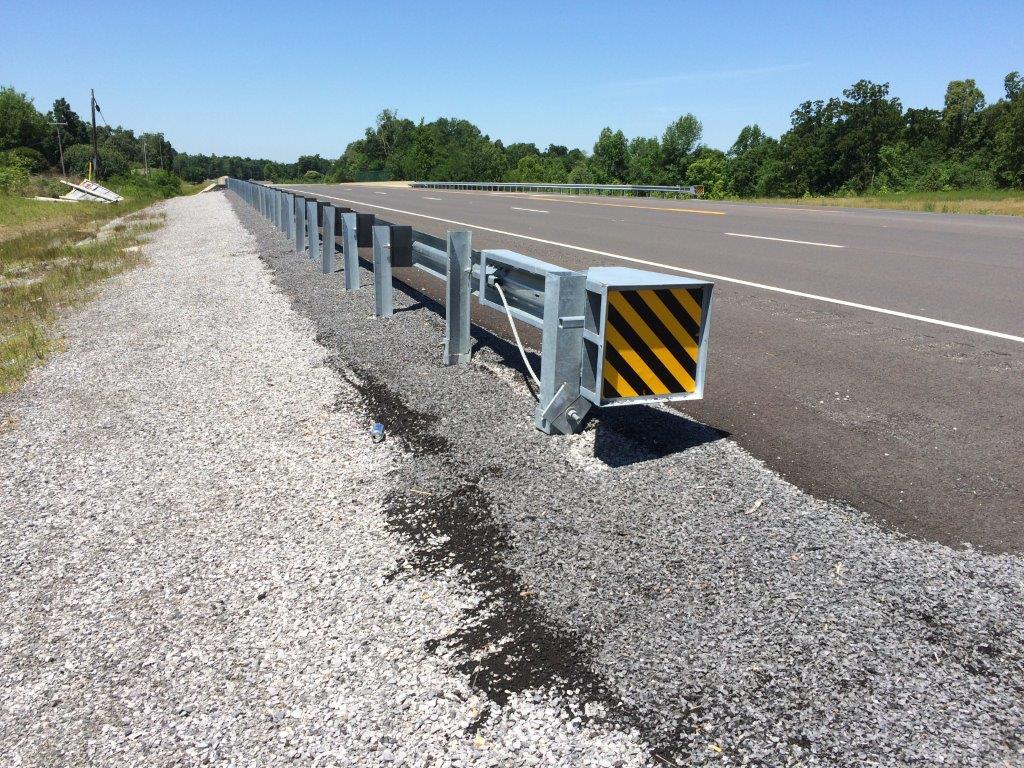 The contractor shall install “____” to prevent the bearing plate from rotating.
Answer
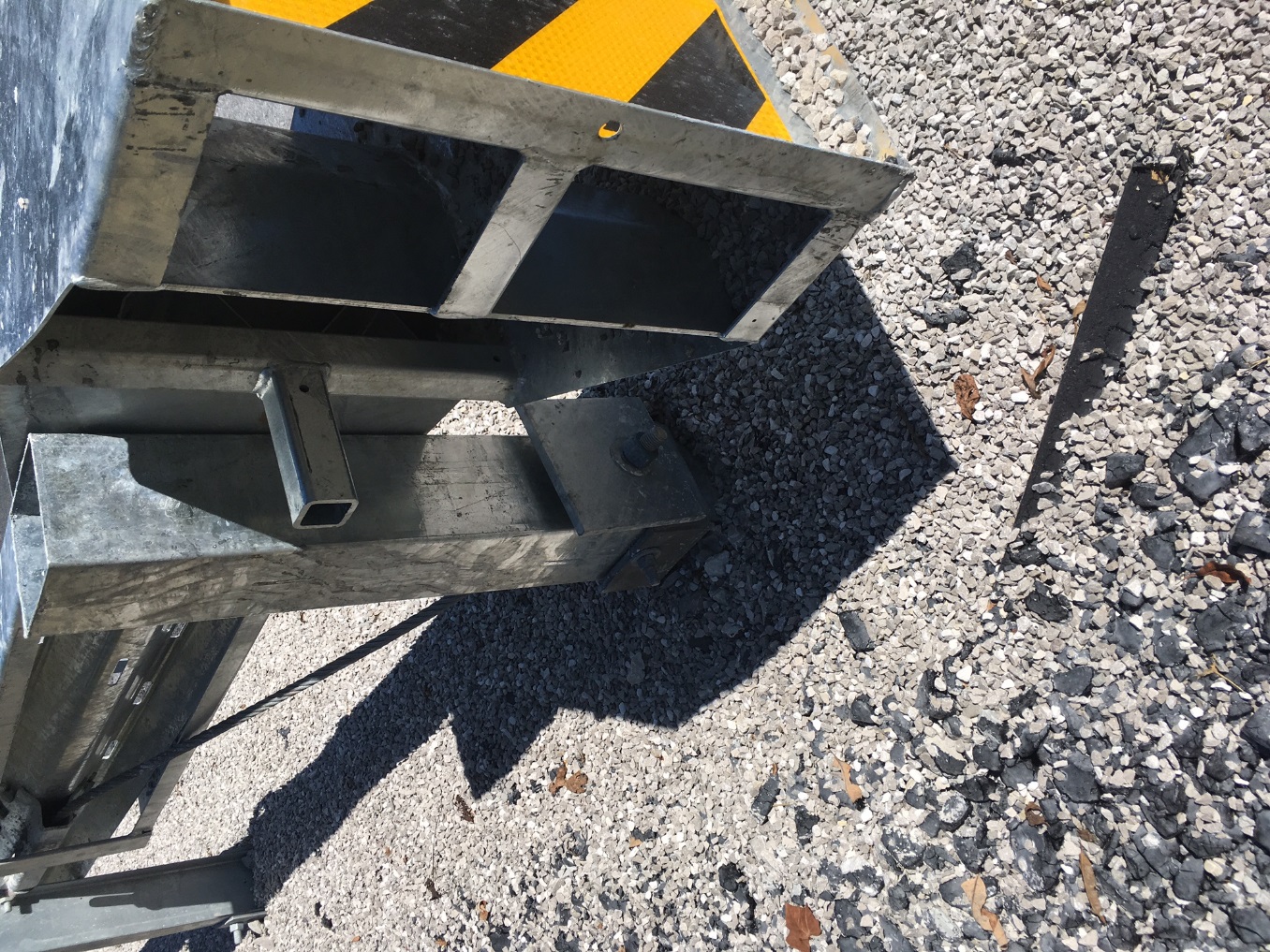 Zip-tie
The contractor shall fill in around all “________”
Answer
Guardrail post
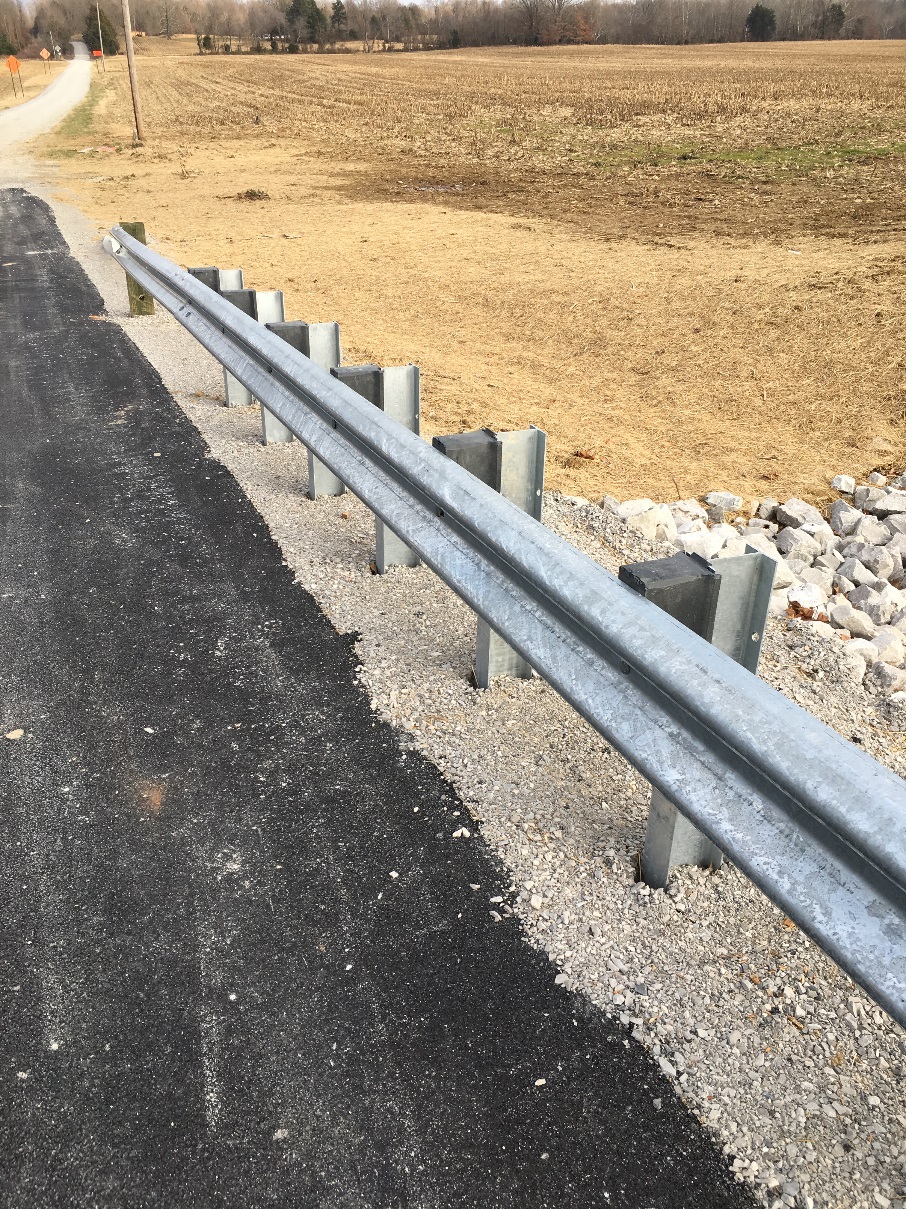 The contractor shall grade around end treatment so that “_____”
Answer
The strut is flush with DGA and grading around end treatment is in compliance with applicable standard
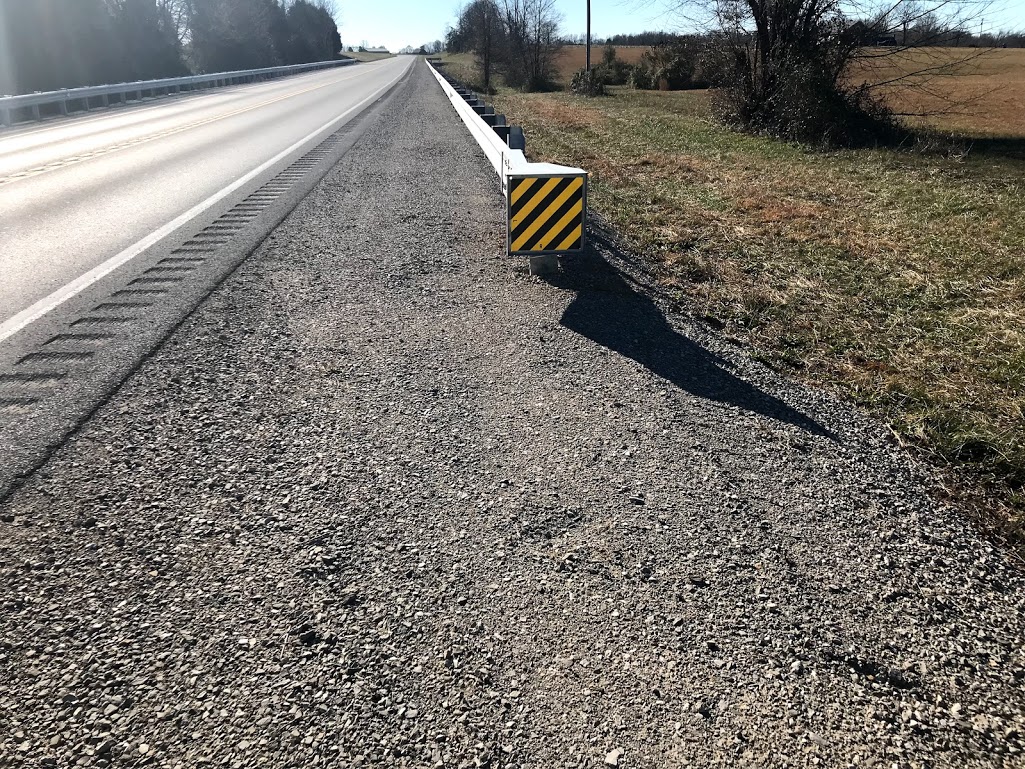 The contractor shall install “____” below the Bridge Connector Type A as per STD Drawing RBC 005
Answer
Island Header Curb
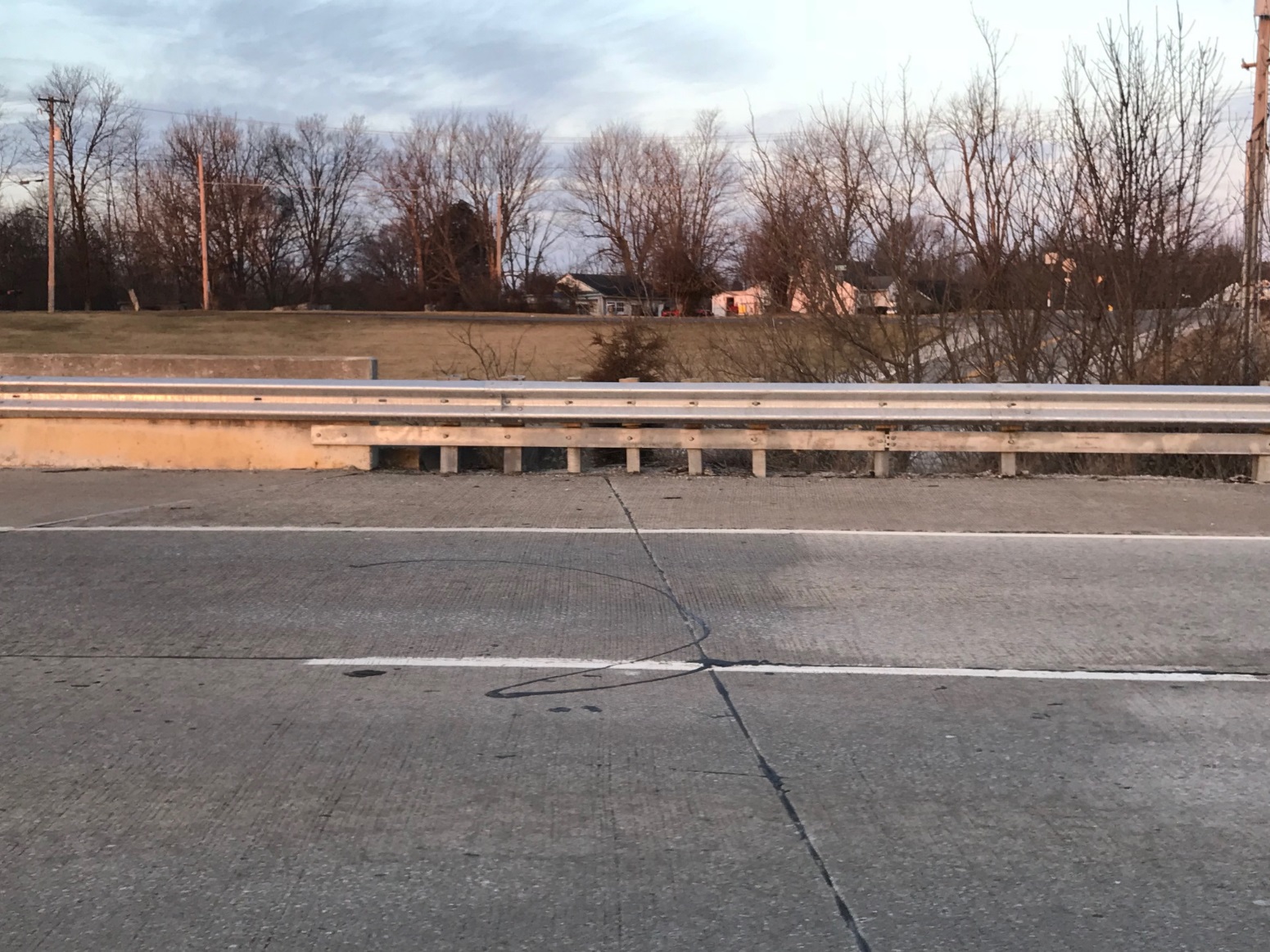